أوراق عمل وحدة

( يظهر مهارات العمل مع الآخرين)
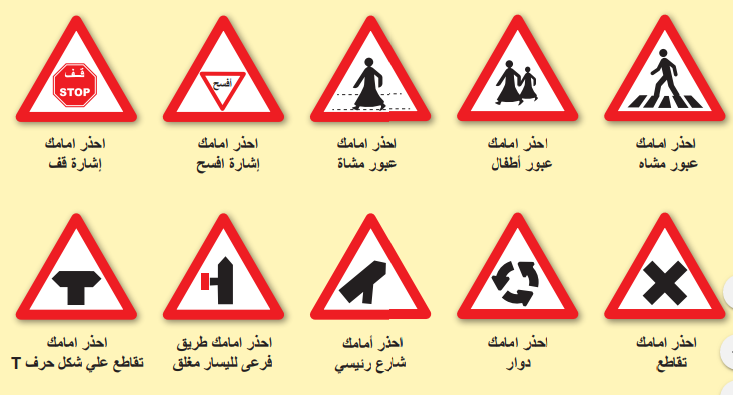 صور